Matematika
6. ročník
21. – 25. září 2020

A. Peregrinová
Co jsme dělali minulý týden?
Technické záležitosti
Poučení o bezpečnosti v hodinách
Pomůcky a Kritéria hodnocení
viz příspěvek na stránkách matematika pro 6.ročník
Úvodní matematické hodiny
Jak pracovat s učebnicí.
Rozpracování úlohy s obilím, šachovnicí, mudrcem a indickým maharadžou
učebnice str. 6: Počítání s velkými čísly, odhady počtu a hmotnosti

Práce s pracovním sešitem
str. 6 a 7: Přirozená čísla – porovnávání, znázornění na ose, zápis čísel
Co nás v matematice čeká tento týden?
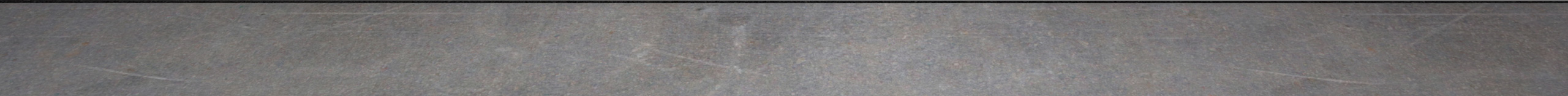 Hry a tréninkve skupinách
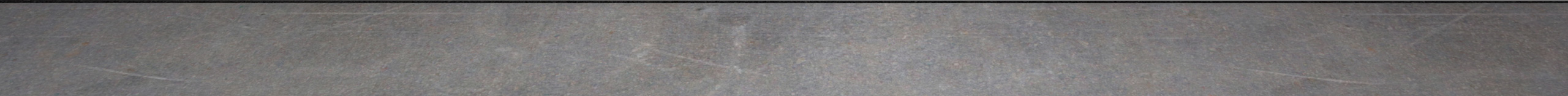